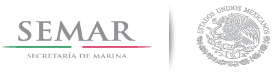 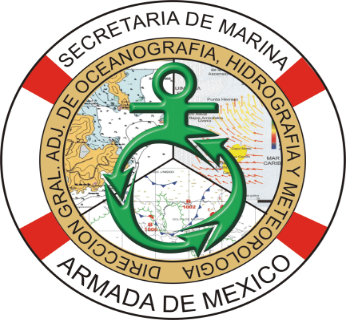 JOINT DIRECTORATE OF OCEANOGRAPHY, HYDROGRAPHY AND METEOROLOGY
NOVEMBER 2018
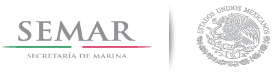 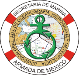 CONTENT
Organization of the Joint General Directorate of Oceanography, Hydrography and Meteorology (DIGAOHM).
Hydrographic Surveys.
New nautical charts and updates.
New Publications and Updates.
Maritime Safety Information(MSI).
Capacity Building.
Other activities.
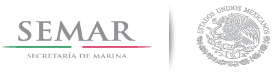 I. Organization of the Joint General Directorate of Oceanography, Hydrography and Meteorology (DIGAOHM)
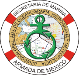 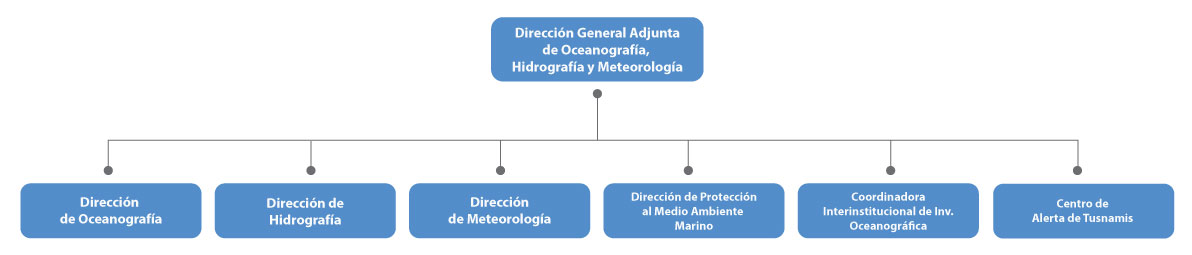 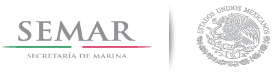 I. Organization of the Joint General Directorate of Oceanography, Hydrography and Meteorology (DIGAOHM)
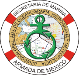 02 BRIGADAS DE LEVANTAMIENTO HIDROGRÁFICAS PACÍFICO
ARM RIO TUXPAN 
(BI-07)
02 BRIGADAS DE LEVANTAMIENTO HIDROGRÁFICAS GOLFO DE MÉXICO
ARM  TECOLUTLA 
(BI-08)
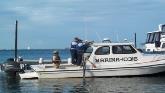 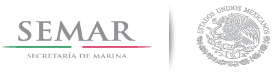 II. Hydrographic Surveys.
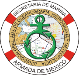 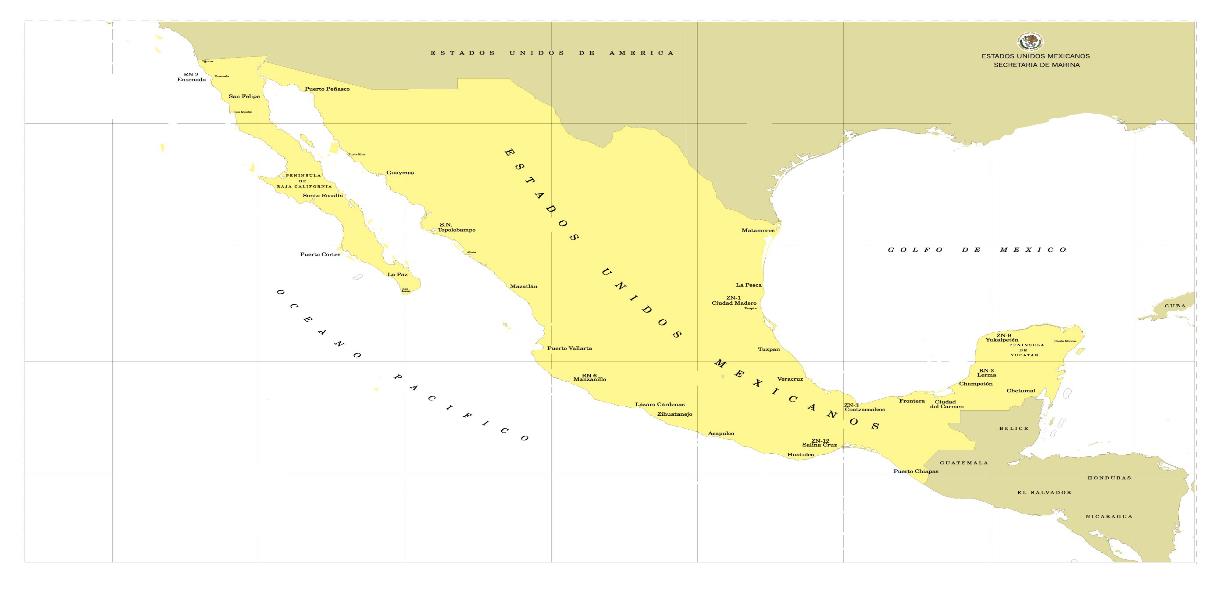 HYDROGRAPHIC CAMPAIGNS CARRIED OUT DURING 2018
“G-VER-2018-82000”
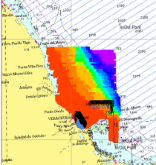 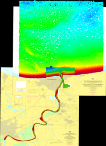 “G-VER-2018-83100”
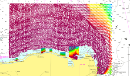 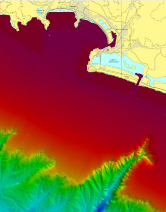 “G-YUC-2017-9200”
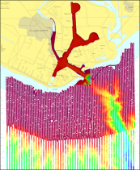 “P-COL-2018-43100”
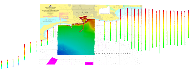 “P-OAX-2018-62210”
“P-MIC-2018-51110”
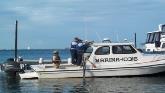 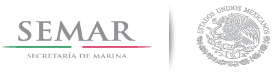 II. Hydrographic Surveys.
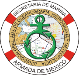 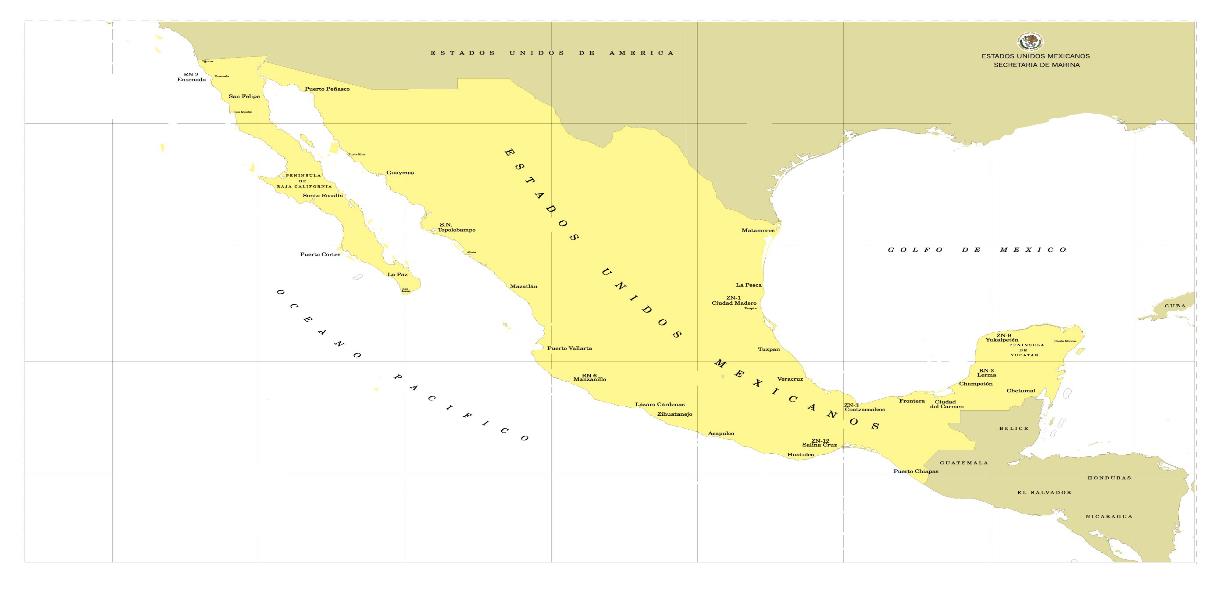 Platforms.
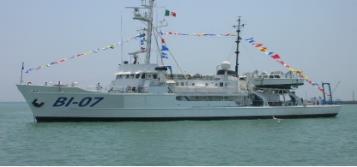 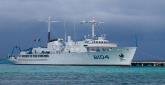 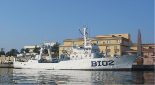 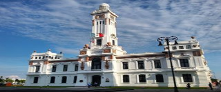 ARM.  “ANTARES” (BI-04)
ARM.  “ONJUKO” (BI-02)
I.O.G.M.C.
02 BRIGADAS HIDROGRÁFICAS
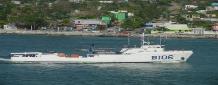 ARM.  “TUXPAN” (BI-07)
ARM. “HONDO” (BI-06)
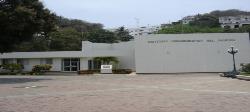 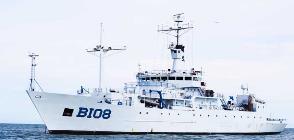 I.O.P.
02 BRIGADAS HIDROGRÁFICAS
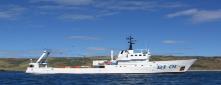 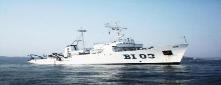 ARM. “ALTAIR” (BI-03)
ARM. “HUMBOLDT” (BI-01)
ARM. “TECOLUTLA” (BI-08)
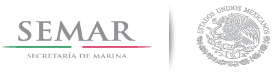 II. Hydrographic Surveys.
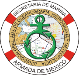 Hydrographic Launches
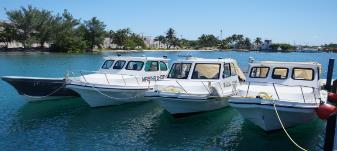 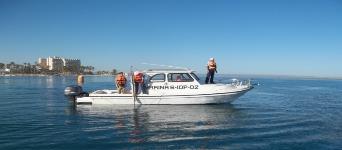 Equipment
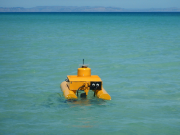 Single beam echosounder (EA-400, ODOM hydrotrac, ceeducer pro)
Multibeam echosounder (Geoswath plus, R2 Sonic, ODOM ES3)
DGPS´s 
Sound velocity profilers
Portable tide gauges
Acquisition and processing Software
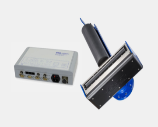 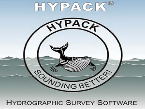 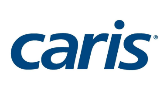 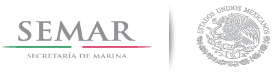 III. New nautical charts and updates.
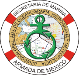 14 new Electronic Nautical Charts (ENC).14 Cartas Náuticas Impresas nuevas.
27 Electronic Nautical Charts (ENC) updated.
12 Nautical Charts Printed updated.
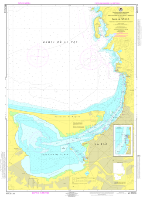 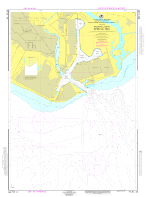 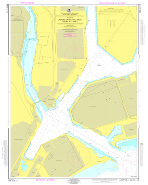 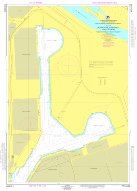 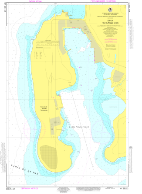 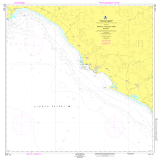 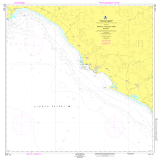 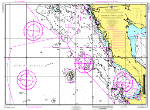 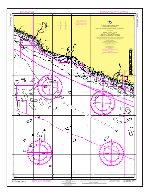 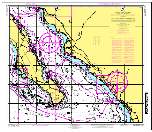 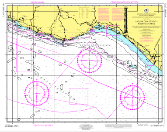 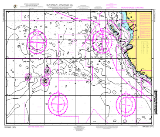 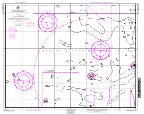 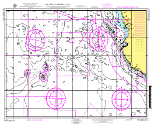 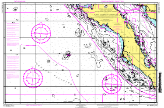 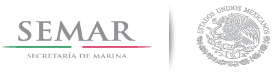 IV. New Publications and Updates.
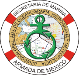 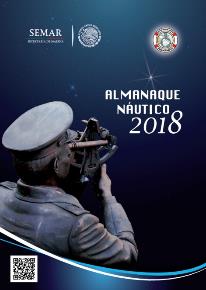 Printed
Tide Prediction Tables
Tide prediction chart Calendar

Digital.
Catalog of Nautical Charts and Publications
Notice to Mariners
Coast Pilot of Mexican waters
Chart No. 1
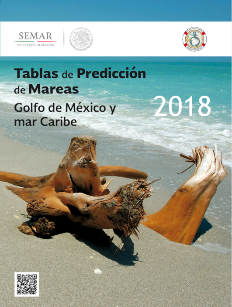 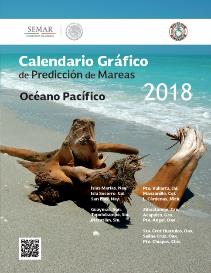 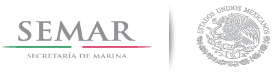 V. Maritime Safety Information (ISM).
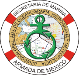 Dissemination of maritime safety information that affects the Mexican Marine Zones through the fortnightly publication of Notice to Mariners and Nautical Warnings via NAVAREA coordinator zones IV and XII (NGA).
In 2018, 22 fortnightly Notice to Mariners publications were issued, and 104 nautical warnings from the Gulf of Mexico area and 105 from the Pacific sent to the NAVAREA regional coordinator..
As of January 1, 2018, the ISM is disseminated as follows: 
 Fortnightly publication of Notices to Mariners on the website: 	http://digaohm.semar.gob.mx/hidrografia/avisosalosmarinos.html
“Nautical Warnings available on the website: https://www.gob.mx/semar/unicapam/acciones-y-programas/avisos-nauticos-160787
Weather bulletins and forecasts available on the website: http://meteorologia.semar.gob.mx/
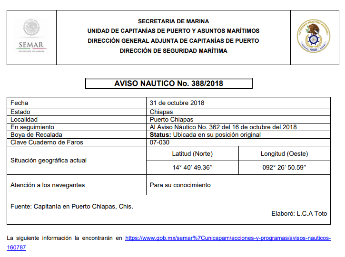 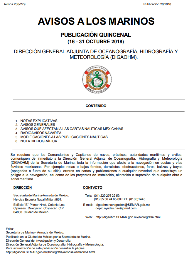 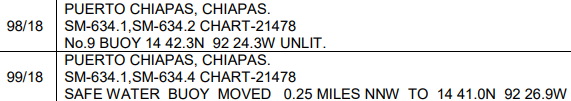 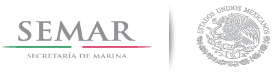 VII. Capacity Building.
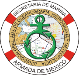 The Secretariat of the Navy provides the Specialty of Hydrography and Cartography with a duration of one year at the Oceanographic Institute of the Gulf of México and the Caribbean Sea. Currently, there are 06 officers from the Ministry of the Navy, 02 national civilians and 02 foreign officers from the Project to Strengthen Hydrographic Capacities in Mesoamerica and the Caribbean Sea (FOCAHIMECA).
By 2019, the participation of 03 foreign delegates is expected.
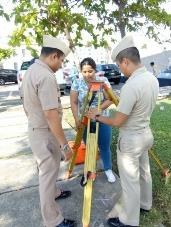 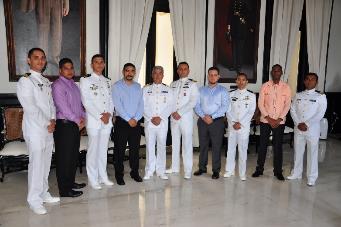 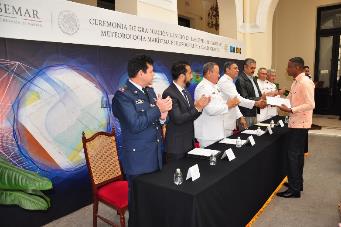 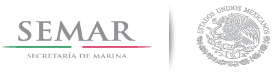 VII. Capacity building.
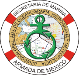 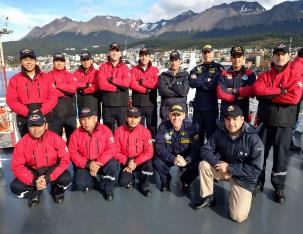 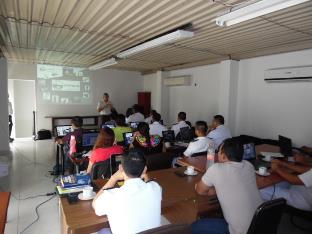 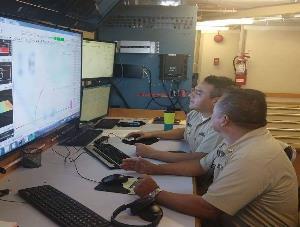 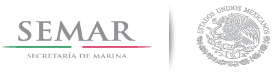 IX. Other activities.
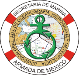 On June 21 2018, the SEMAR carried out at the Oceanographic Institute of the Gulf and the Caribbean Sea, a cycle of conferences with the theme adopted in 2018 by the IHO "Bathymetry - the base of sustainable seas, oceans and waterways" In order to commemorate the "World Hydrographic Day. Participated in this cycle of conferences, authorities and representatives of scientific and marine research institutions, academic institutions and personnel belonging to the Directorate of Hydrography of Mexico.
On November 8, 2018, Admiral Enrique Flores Morado, Deputy Director General of Oceanography, Hydrography and Meteorology, participated as a speaker at the Latin American Geospatial Forum 2018, with the theme: The Importance of Nautical Cartography in National Maritime Development, this forum took place in Mexico City and more than 40 countries, 300 organizations, 1000 attendees and 160 speakers participated.
From September 12 to 17, 2018, the first hydrographic survey of the ship ARM Tecolutla BI-08 (ex-Knorr), transferred by the University of Woods Hole was carried out in mexican waters.
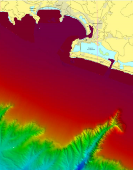 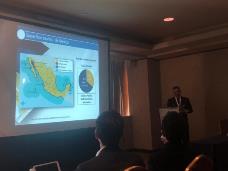 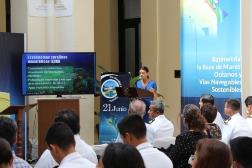 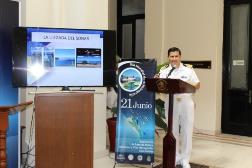 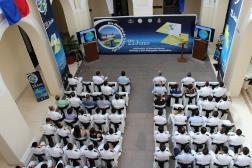 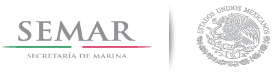 IX. Other activities.
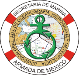 Port importance
Maritime traffic routes
Hydropraphic surveys for 2019
GUAYMAS
MAZATLAN
TUXPAN
DOS BOCAS
Age of the chart
Changes on the port infrastructure
Hydrographic coverage
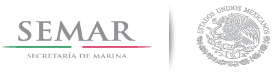 IX. Other activities.
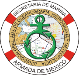 Technical Committee Specialized in Marine Information
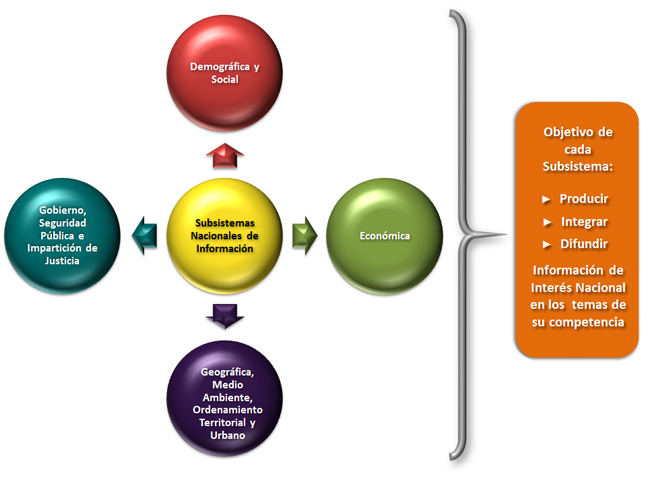 CTEIM
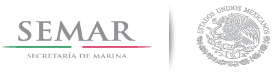 X. Conclusions.
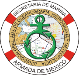 The Mexican State through the Secretariat of the Navy carries out Oceanographic, Hydrographic and Meteorological research, in order to support Naval Operations; contributing to the National Maritime Development, the safeguarding of human life at sea, safety to navigation and the protection of the marine and coastal environment, as well as the integration of the National Oceanographic Information Archive.
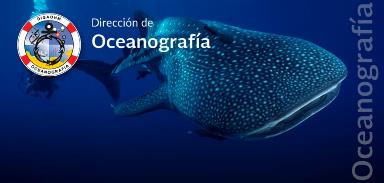 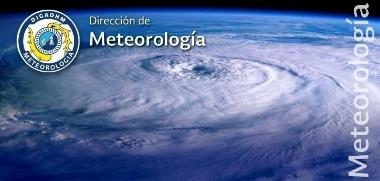 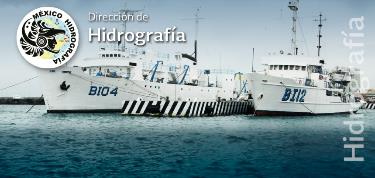 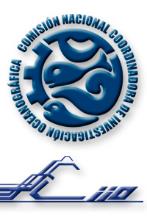 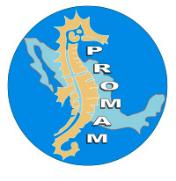 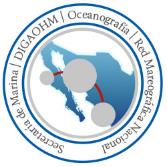 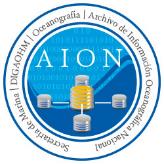 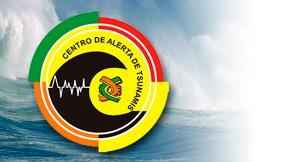